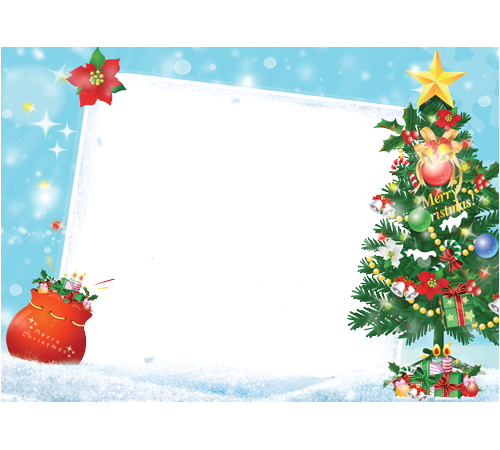 Муниципальное бюджетное дошкольное образовательное учреждение «Центр развития ребенка - детский сад №28 «Огонек»
Чудеса своими руками
Проект подготовили и реализовали дети, родители и воспитатели группы «Подсолнухи»
Краткая аннотация проекта
   Проект направлен на удовлетворение потребности детей в активной, совместной творческой деятельности, в стремлении сделать что-то своими руками, развивает у детей и родителей творческое и конструктивное мышление.
Актуальность:
Новый год – самый любимый, чудесный семейный праздник. Праздник с волшебными превращениями и подарками Деда Мороза. Что такое «Новый год? Кто его придумал? Для чего нужны новогодние игрушки? Какие бывают?»  Разобраться в этом поможет работа, осуществляемая в ходе реализации проекта «Чудеса своими руками».
Проблема:
Всем известно, что самый любимый праздник детей – это Новый год. Предновогодняя суета, письма Деду Морозу, украшение дома игрушками, долгожданные подарки под елкой, веселый праздник в семейном кругу, атмосфера теплоты – все это не сравнится даже с Днем рождения. Но в результате опроса у родителей  выяснилось многие не знают про новогодние традиции и приметы, большинство родителей покупают   новогодние игрушки.
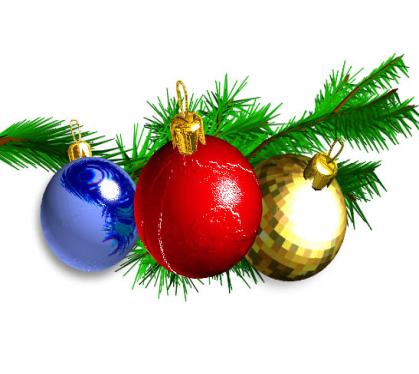 Проблемные вопросы: 

   - Какой материал может быть
  использован при изготовлении ёлочной игрушки? 
  - Как можно сделать елочную игрушку своими руками? 
  - Какой материал лучше взять для основы будущей
   игрушки? 
  - Какие материалы подойдут для оформления?
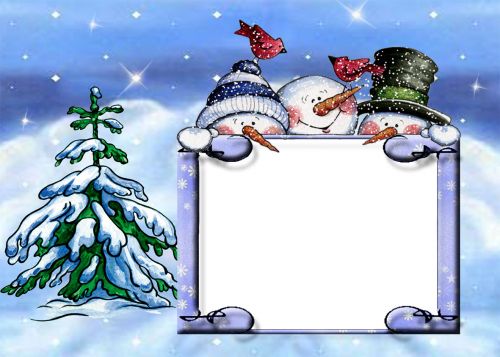 Цель проекта
Приобщение к культуре новогоднего праздника, его традициям; развитие художественно-эстетического отношения к окружающей действительности, обогащение детских впечатлений. Привлечение родителей в создание новогодних игрушек  совместно с детьми.
Задачи:
Познакомить с разнообразием новогодних игрушек и традицией украшать новогоднюю елку.
Развивать художественно-эстетических способности
 Способствовать взаимодействию детей и родителей в изготовлении новогодних игрушек
    Развивать экспериментальную деятельность детей в ходе выбора материала для игрушки.
  Развивать речь детей в ходе презентации своей работы
Ожидаемый результат:
1. Создание  новогодних игрушек, изготовленных совместно с родителями дома своими руками.
2. Рассказы детей об изготовлении игрушек в семье.
3. Украшение детьми группы и детского сада  своими игрушками.
4. Улучшение работы по взаимодействию с родителями, активизация позиции родителей как участников педагогического процесса.
Участники:
Воспитатели
Дети
Родители
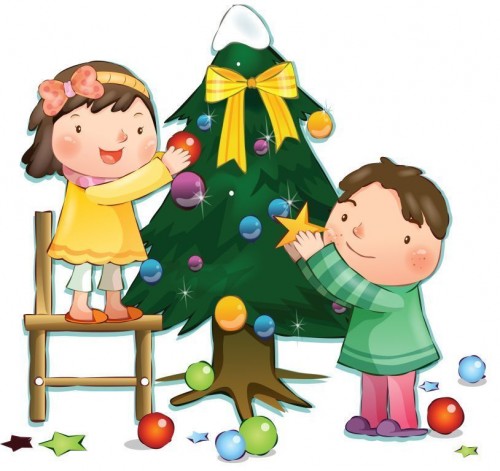 Сроки:
1 месяц
Тип проекта:
краткосрочный
Методы реализации проекта:
Проект реализуется по нескольким направлениям:
Взаимодействие с родителями
Совместная деятельность с детьми (экспериментирование, беседы, дидактические игры и др.)
Непосредственная образовательная деятельность
  
Всю работу по реализации данного проекта можно
 разделить на три этапа:
подготовительный;
основной;
заключительный
Участники:
Воспитатели
Дети
Родители
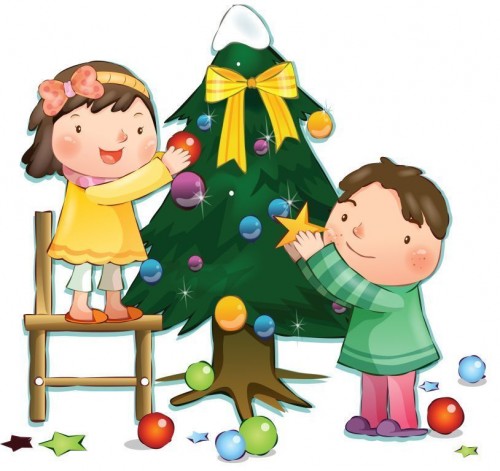 Сроки:
1 месяц
Тип проекта:
краткосрочный
Проект включает в себя следующие мероприятия:
Беседа о Традициях празднования Нового года, о новогодних игрушках, их разнообразии, рассматривание игрушек. 

Вызвать интерес к изготовлению игрушек. Стимулировать детей к решению проблемы, из чего можно сделать елочные игрушки, чтобы украсить елку. 
Экспериментирование «Как из воды и красок сделать игрушку», «Как из ниток сделать игрушку»
Дидактическая игра «Разрезные картинки» или «Ёлочные игрушки разбились»
Составление рассказа о своей игрушке и презентация ее в группе
Выставка «Новогодняя игрушка» в холле детского сада
Презентация своих работ
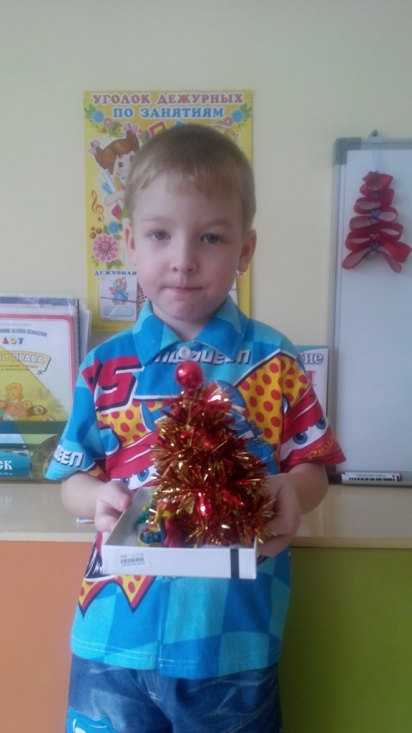 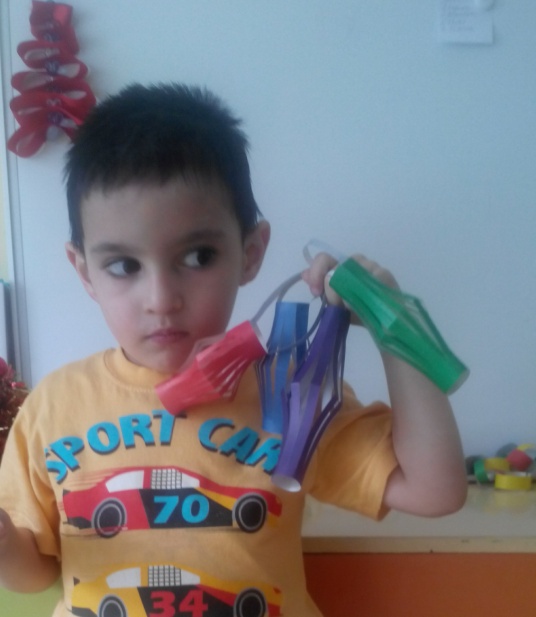 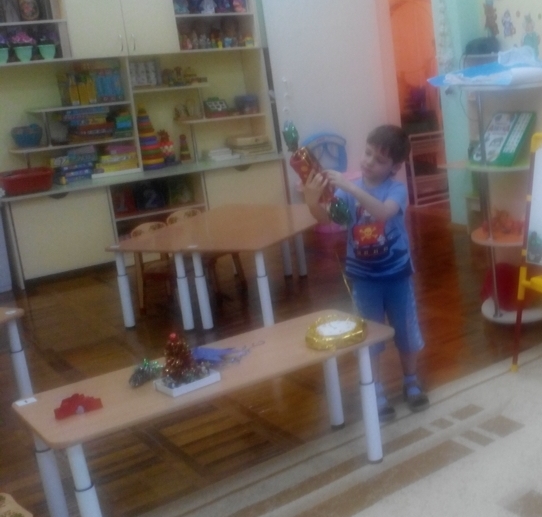 Наши работы очень красивы и разнообразны…
Из соленого теста
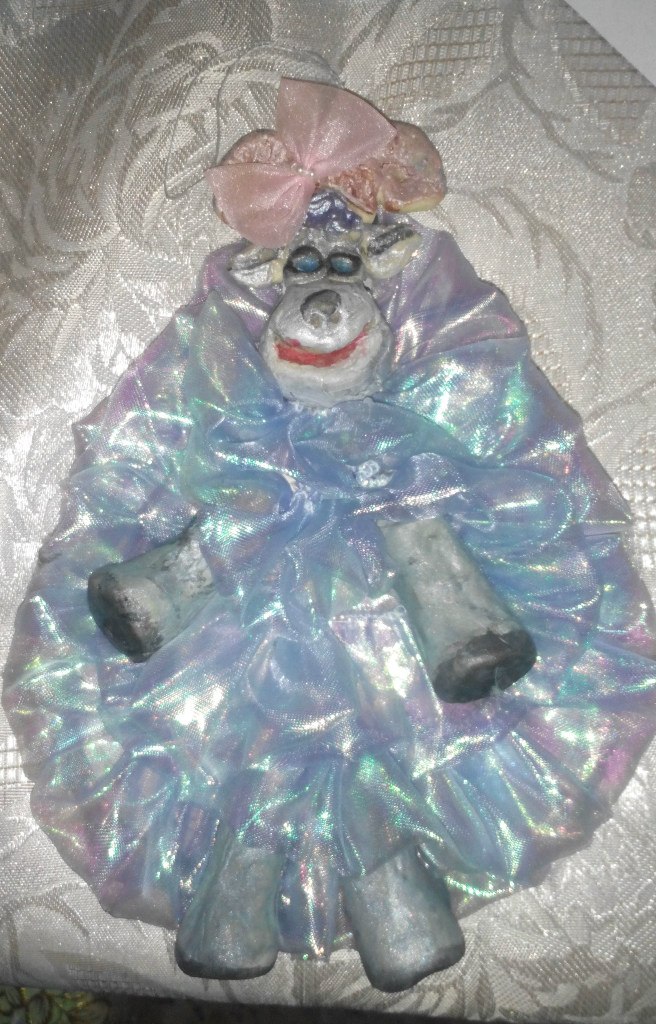 Из ватных дисков и  палочек
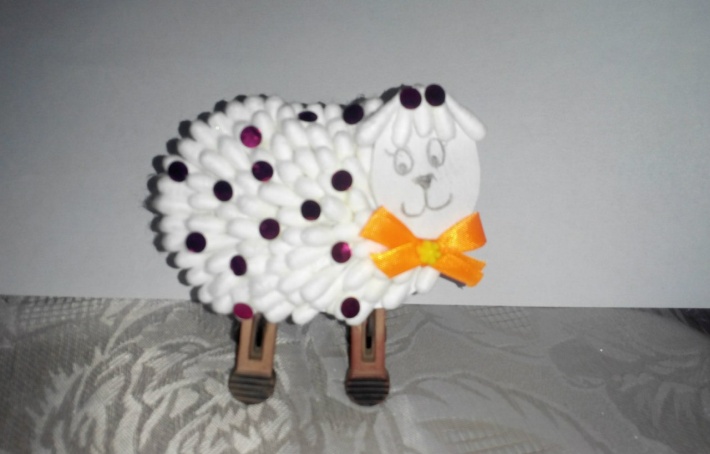 Из мишуры и  бумаги для подарков
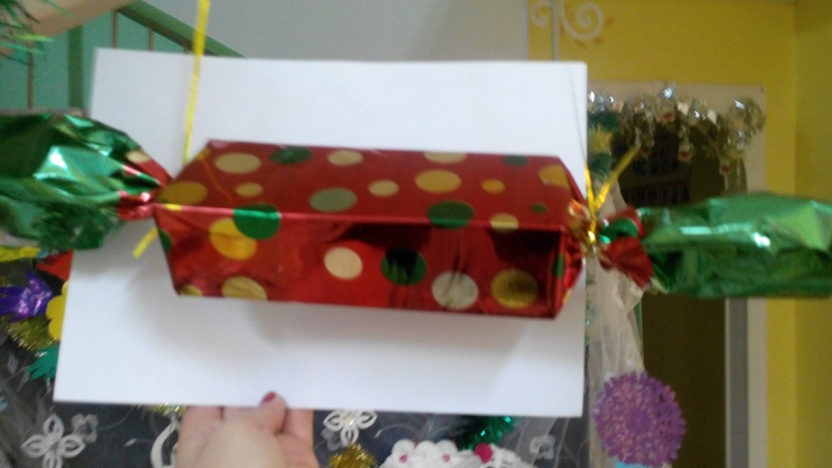 Из ниток и лент
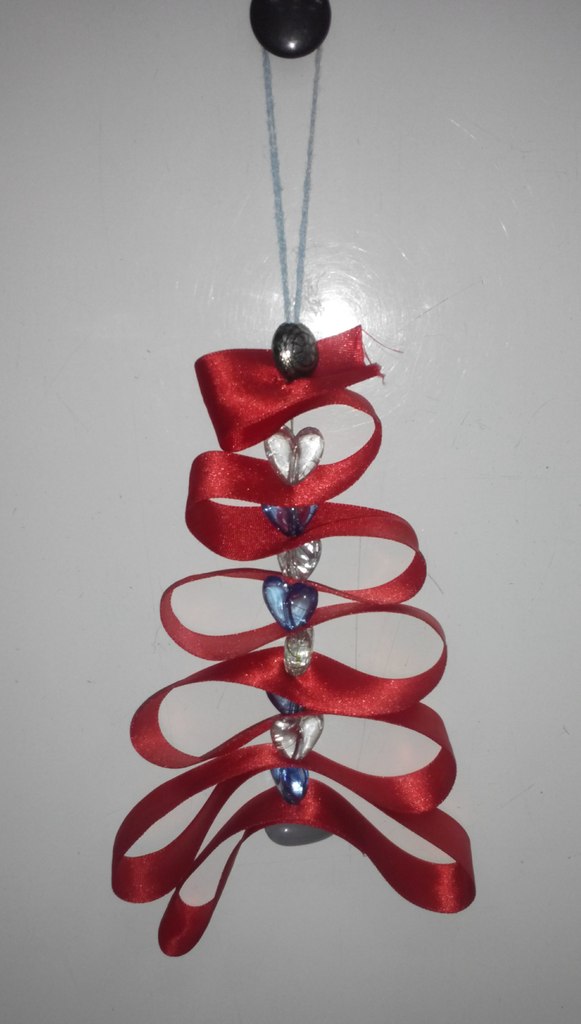 Из пластилина
Из бумаги и картона
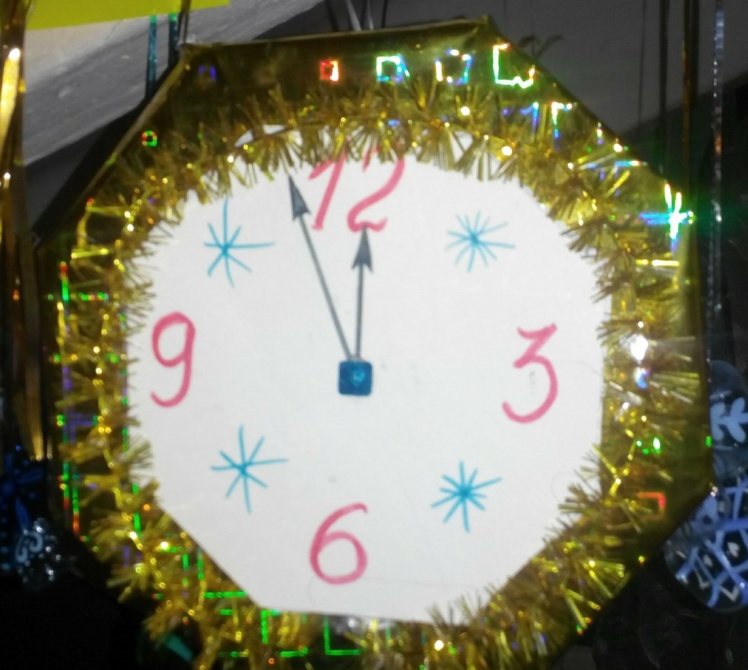 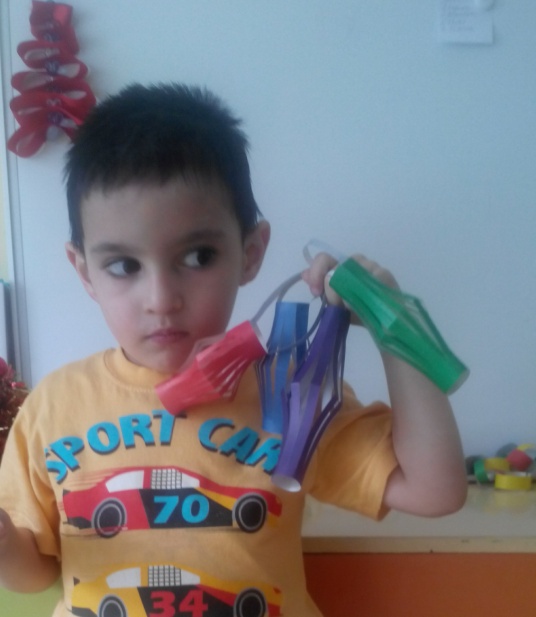 Из природного материала
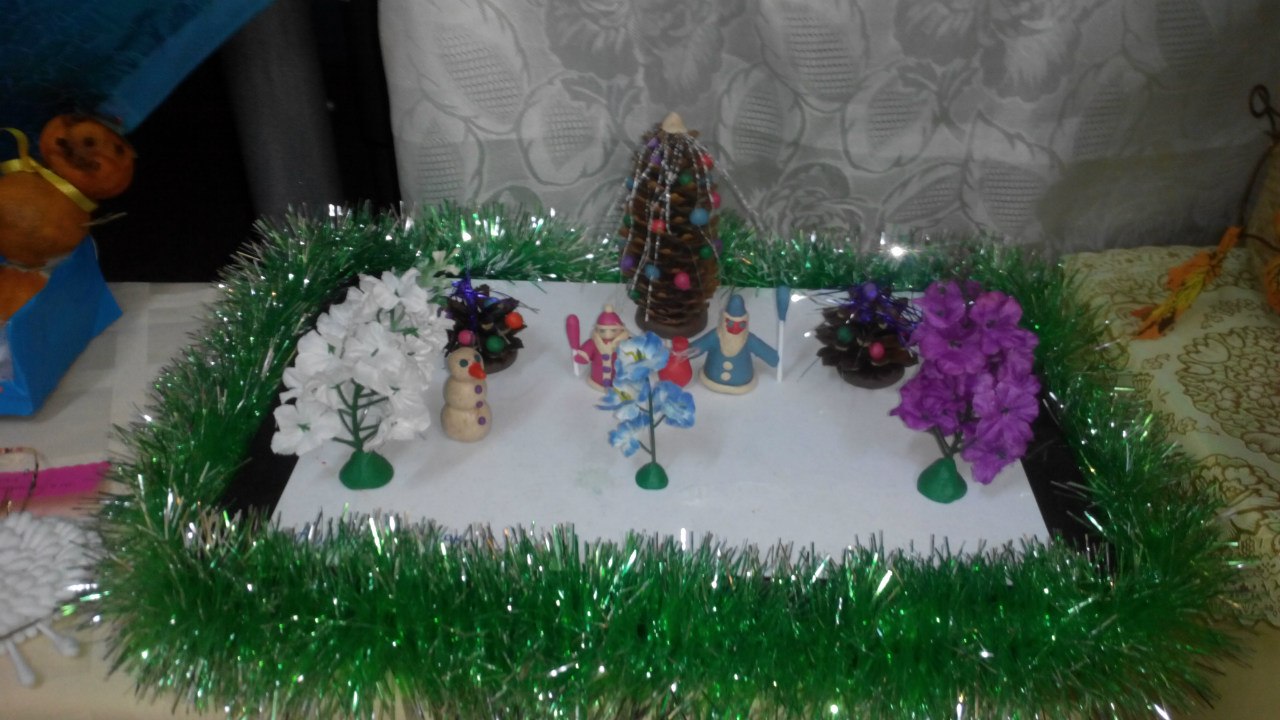 Результаты проекта: 
Дети познакомились с разнообразием новогодних игрушек и материалов, из которых их можно изготовить
Дети проявили интерес к рассматриванию своих работ и работ своих одногруппников. 
Усовершенствовались художественно-эстетические способности
 Получили опыт презентации своей работы.
Украшение группы и холла детского сада и создание праздничного настроения!
Спасибо за внимание!
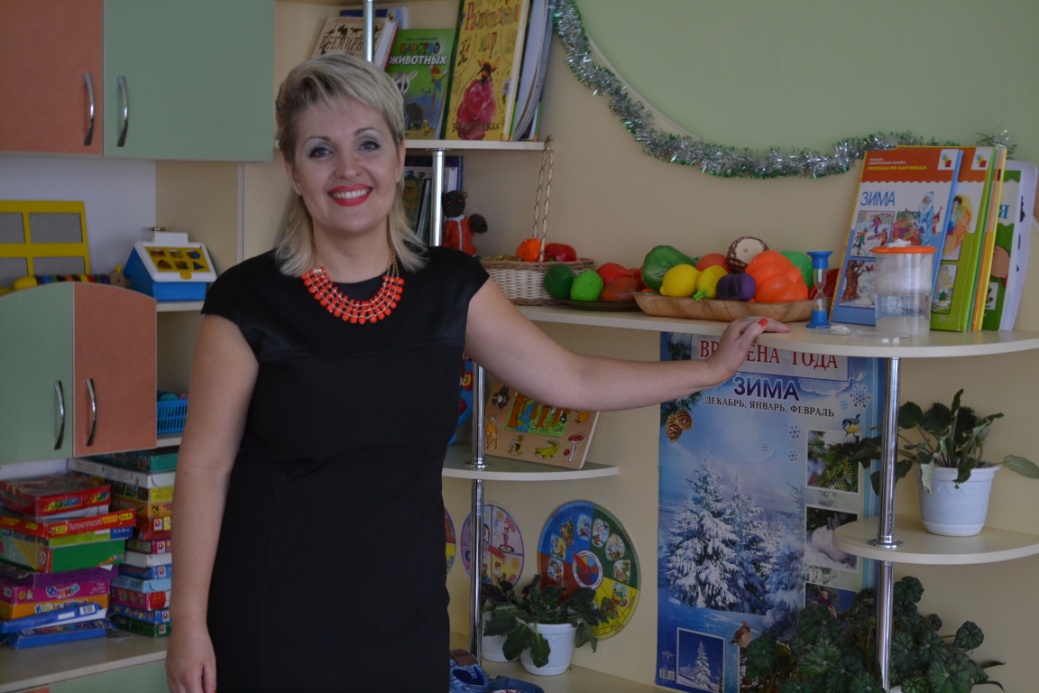 Выполнила воспитатель   Грачева А.Н.